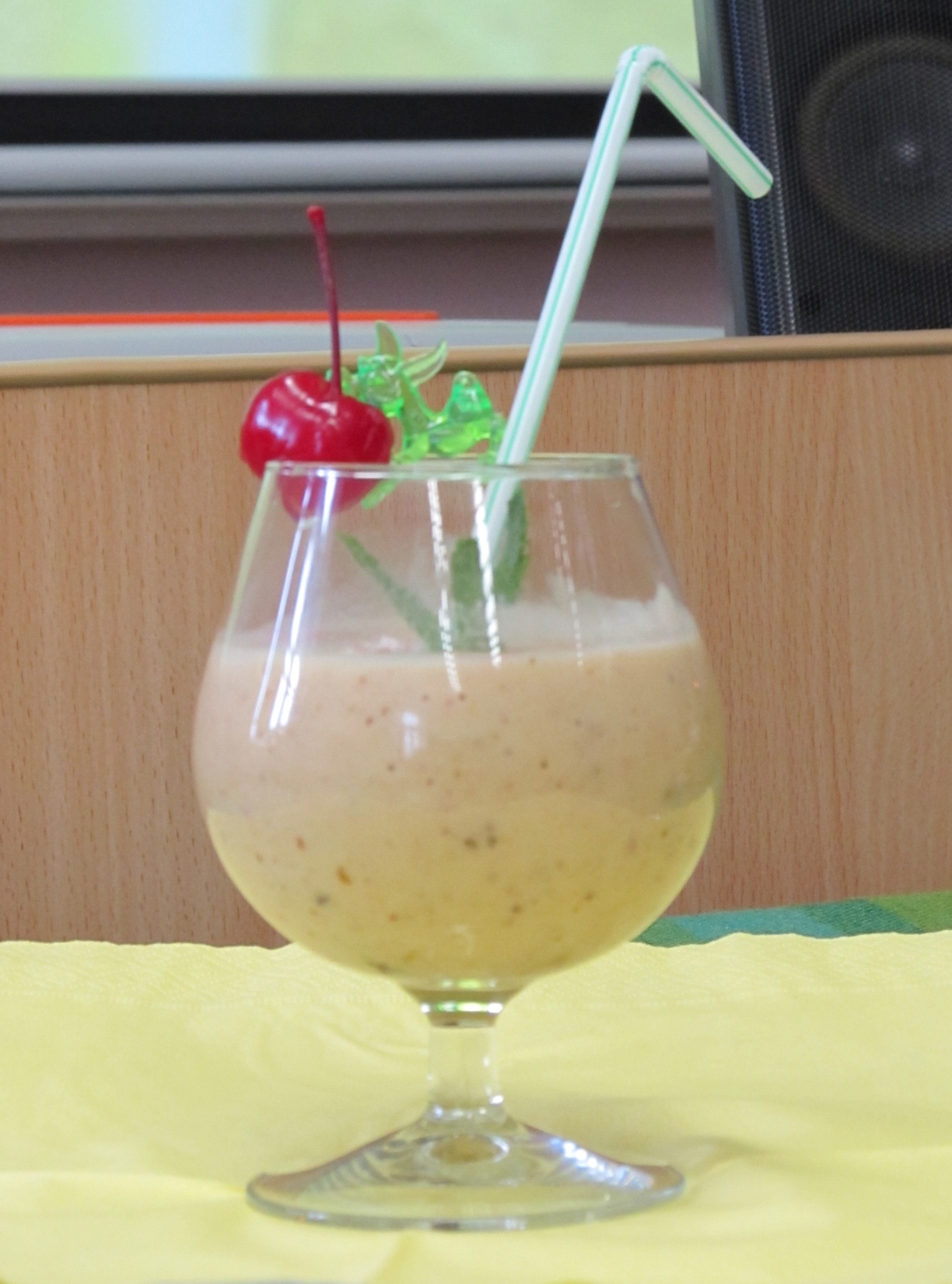 Sātīgais kokteilis